How to Counter Pharma’s B.S.
January 23, 2020
[Speaker Notes: NOTE: Make sure that the Title slide does not have footer information (sources, FUSA logomark and page number). To turn off on this page, go to Insert > Headers&Footers and deselect Footer and Page number options > Apply to this page only. Also, select start page numbers at 0.]
Introductions
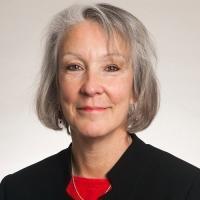 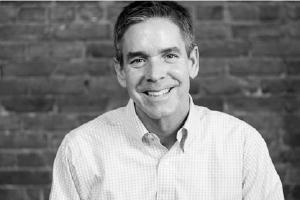 Mike Perry, Perry Undem

Jane Horvath, Horvath Health Policy
‹#›